Муниципальное бюджетное дошкольное образовательное учреждение «ЦРР-Детский сад №224»
Новокузнецкий городской округ, 2024
Лин – проект «Организация и реализация рабочих мест воспитателя»
Авторы проекта:
Нагель В.С., старший воспитатель
Заливина Т.П., воспитатель
Головина С,А., воспитатель
Щербакова М.А., воспитатель
Сергеева Е.В., воспитатель
Паспорт проекта  «Организация и реализация рабочих мест воспитателя»
Команда проекта
Жогова Марина Валентиновна– заведующий – заказчик проекта
Заливина Татьяна Павловна- воспитатель
Щербакова Мария Александровна - воспитатель
Головина Светлана Александровна- воспитатель
Сергеева Елена Викторовна- воспитатель
Нагель Вероника Сергеевна– старший воспитатель, руководитель проекта
Карта текущего состояния процесса
Обоснование выбора
Нерациональное размещение документации
Потеря времени при постоянном перекладывании документации с одного места на другое
Утеря документа
Карта текущего состояния процесса
Ежедневный процесс воспитателя по работе с документацией
Карта текущего состояния процесса
«Оптимизация документации воспитателя «до» по системе 5S»
1
3
3
4
2
Содержание в чистоте
«Лучшая уборка, когда не нужно убираться: не создавай беспорядок»
Соблюдение порядка
«Своё место для каждой вещи, каждая вещь на своём месте»

3 мин
Сортировка в документации «Если сомневаешься, выбрасывай»
10 мин
2 мин
2
3
1
4
5
3
Стандартизация
«Смотри и знай, что должно быть сделано»
Совершенствование
«Чем меньше нужно, тем лучше»
3 мин
2 мин
4
5
4
Карта текущего состояния процесса
«Оптимизация документации воспитателя «до» по системе 5s»
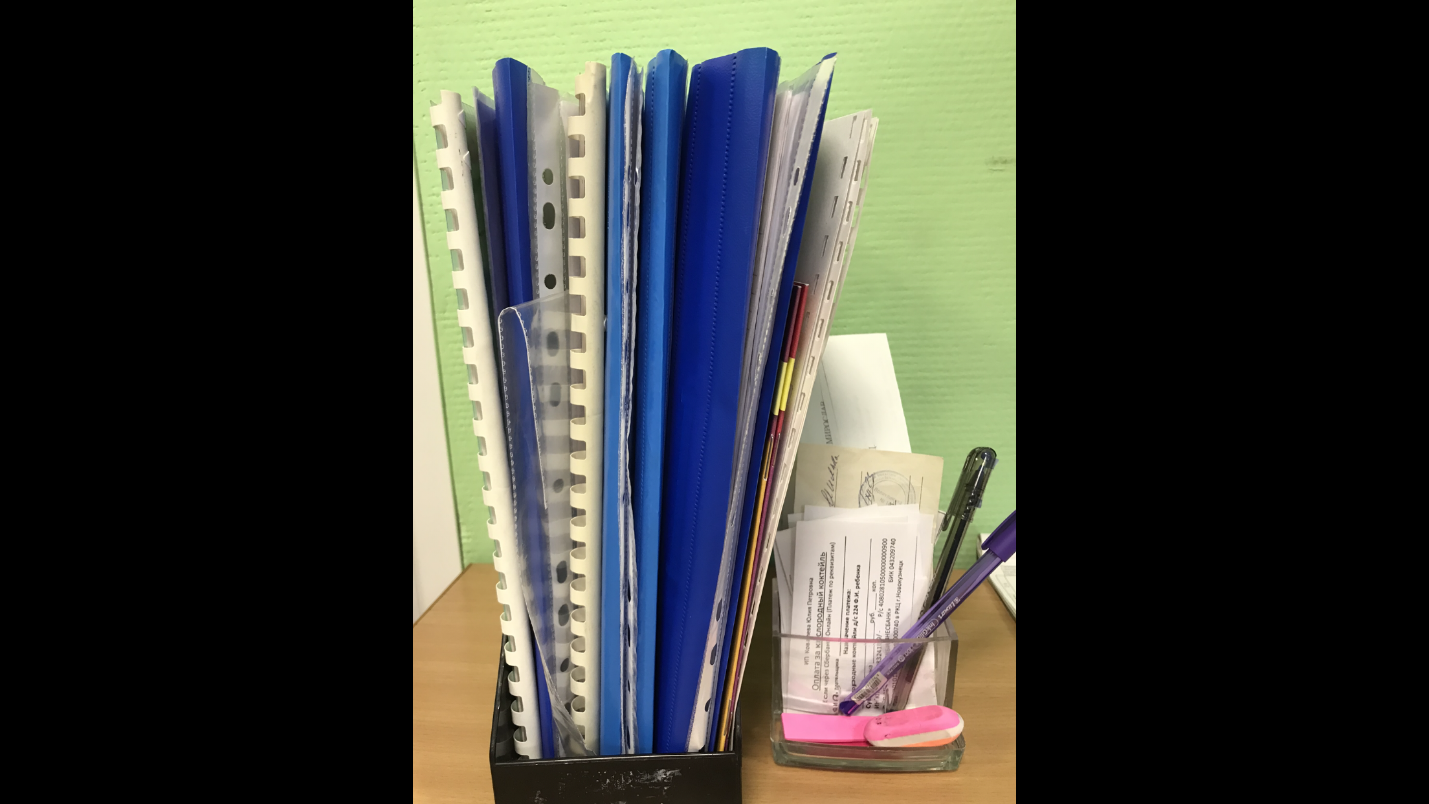 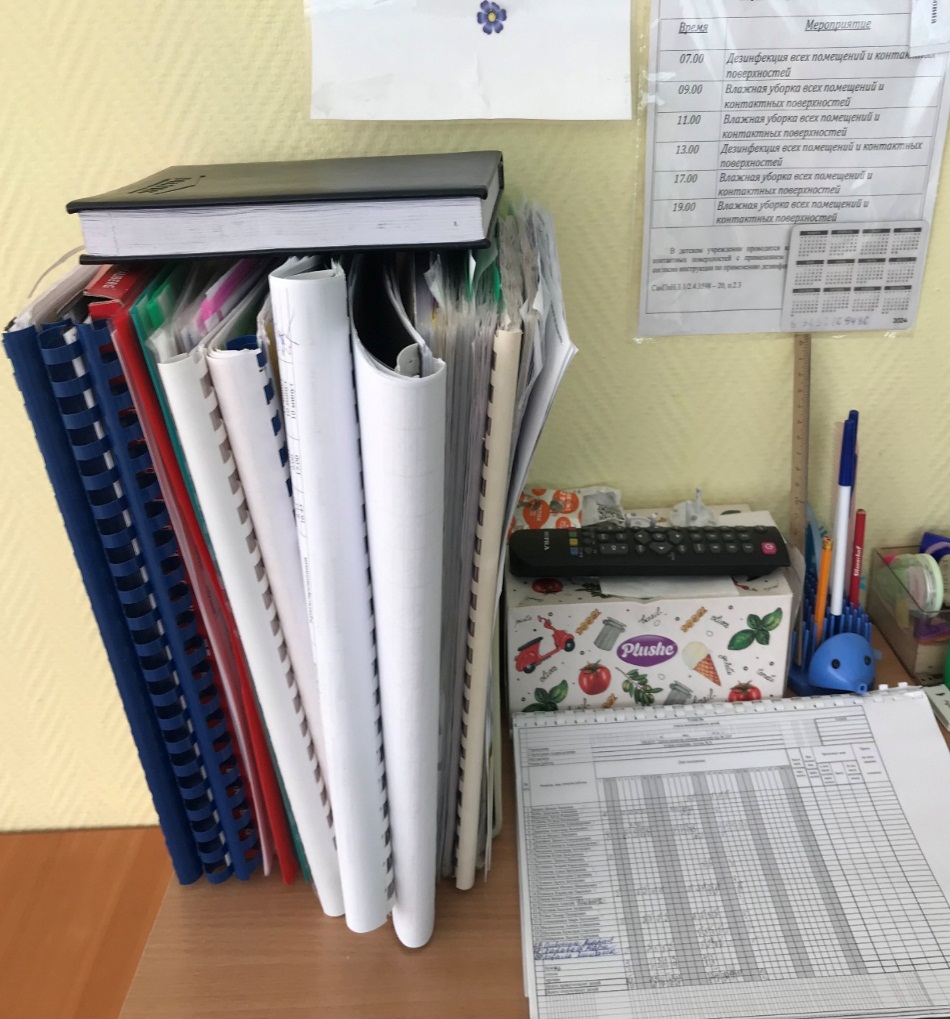 Пирамида проблем
Количество и перечень проблем с разбивкой по уровням решения

Проблемы федерального и 
регионального уровня не выявлены

Проблемы, решаемые организацией:
   нерациональное размещение документации
    потеря времени при постоянном перемещении             документации из одного места в другое
Длительность процесса поиска необходимого документа на рабочем месте
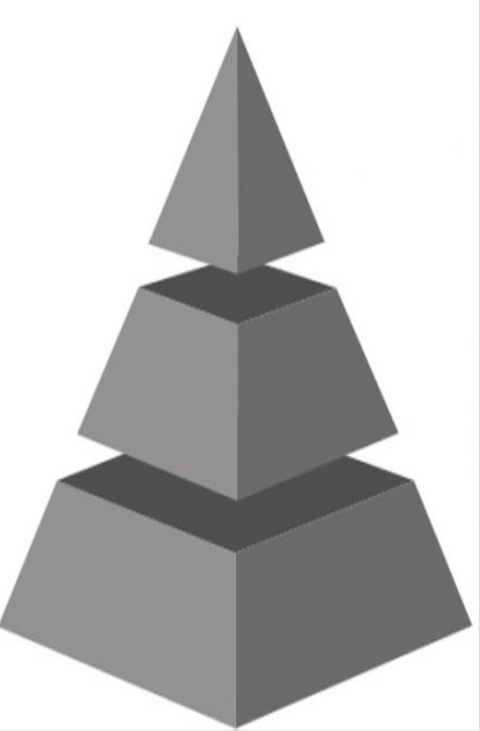 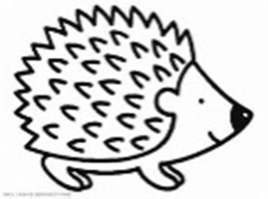 Карта целевого состояния процесса
Потери времени
 нет сортировки в документации воспитателя в соответствии ФГОС  ДО;
 нет рационального места для хранения документации воспитателя; 
 нет памятки «Цветовая кодировка документации воспитателя»;
 нет системы организации рабочего места и документации воспитателя;
 разброс документов (не регулярная проверка для поддержания порядка;
 длительное хранение документации воспитателя (более 5 лет)
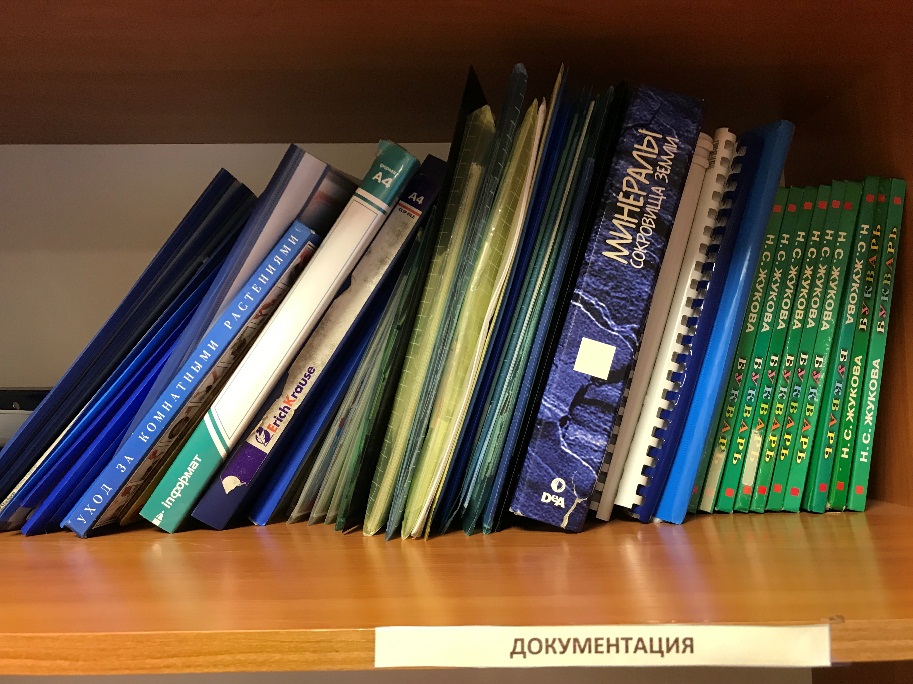 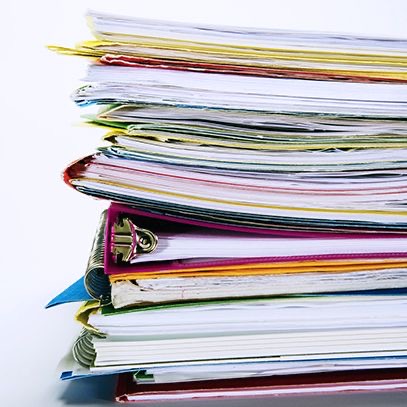 Карта оптимизации документации воспитателяв соответствии ФГОС ДО
Рекомендуется перечислить основные проблемы, как были решены, посредством какого инструмента выявлена коренная причина, и т.д.
Разместить интересный информативный фото-материал


Длительный процесс организации сбора на прогулку
Разработать алгоритм одевания – модели и разместить их в детских шкафчиках.
Достигнутые результаты
Визуализация
Достигнутые результаты
Визуализация - основной метод реализации проекта
                       
                                                      ПАМЯТКА
                       «Цветовая кодировка документации воспитателя»

Нормативно-инструктивная 
должностные инструкции воспитателя; 
инструкции по охране труда
Организация ОД 
список детей; 
сетка занятий;  
режим дня; 
темы недели; 
комплексно-тематическое планирование; 
перспективный план ОД
Табель посещаемости
Профессиональная деятельность 
профессиональные достижения педагога
Работа с родителями 
план взаимодействия с родителями; 
 протоколы родительских собраний
Мониторинг
Сведения о родителях и детях 
согласие на доверенных лиц; 
анкеты родителей
Визуализация (фотографии «Было» – «Стало»)
1 группа                                                    8 группа
«Было»
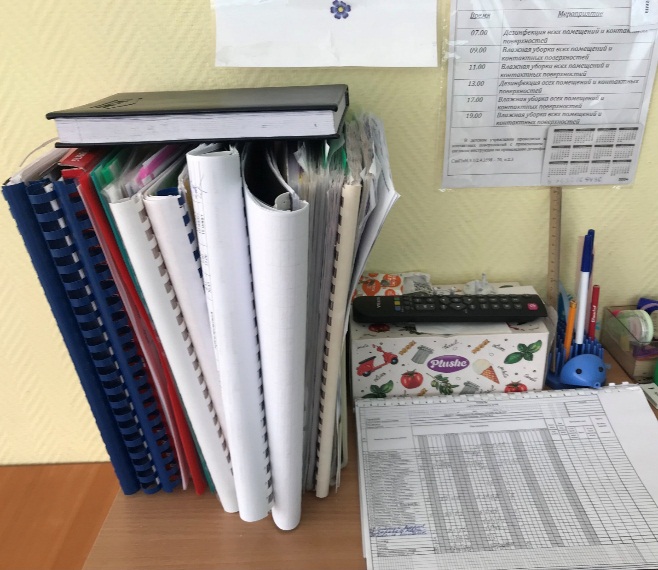 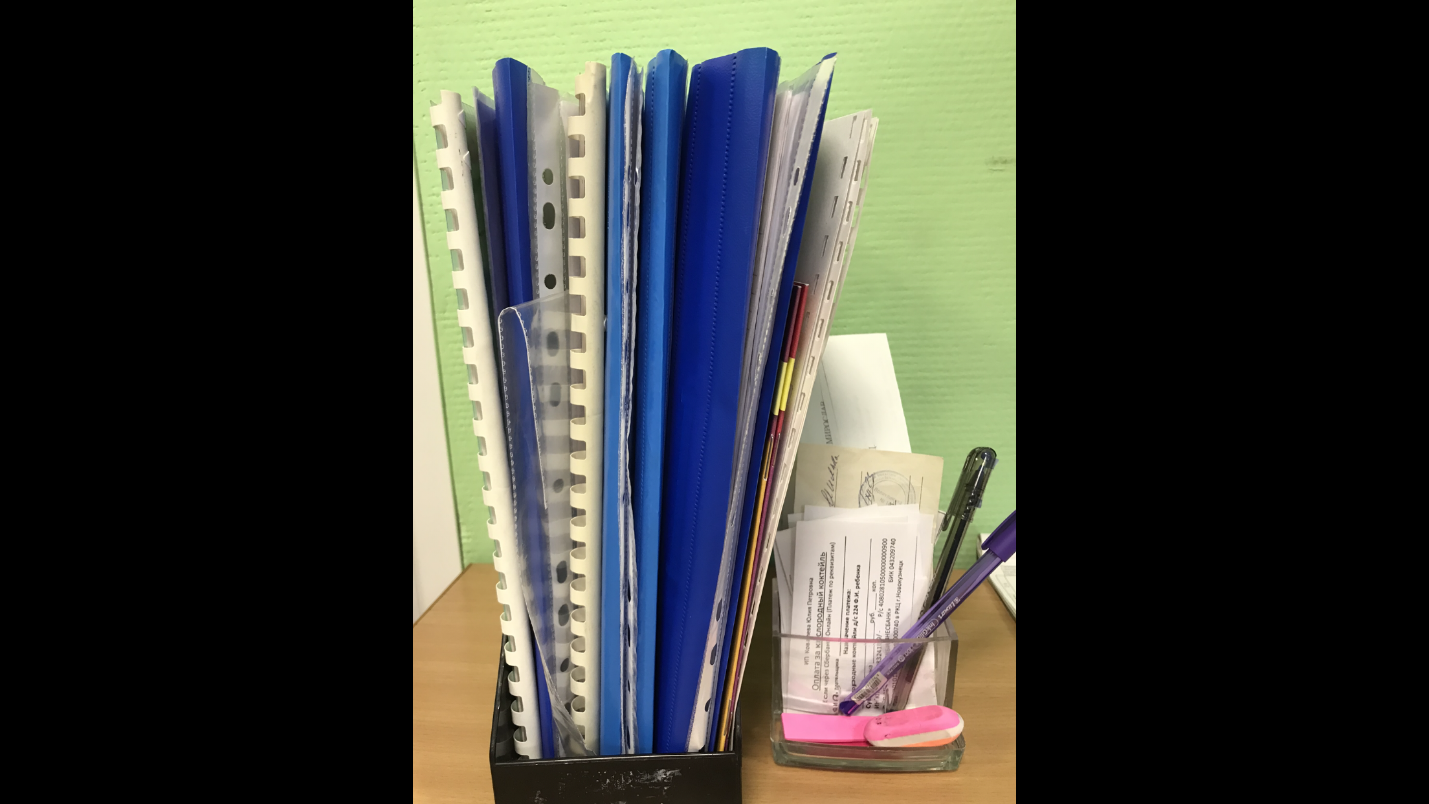 «Стало»
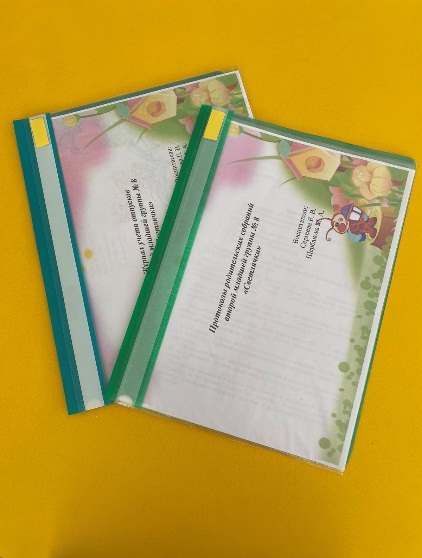 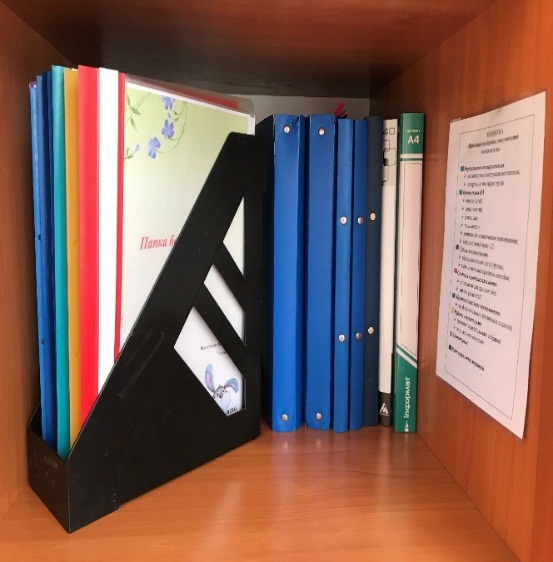 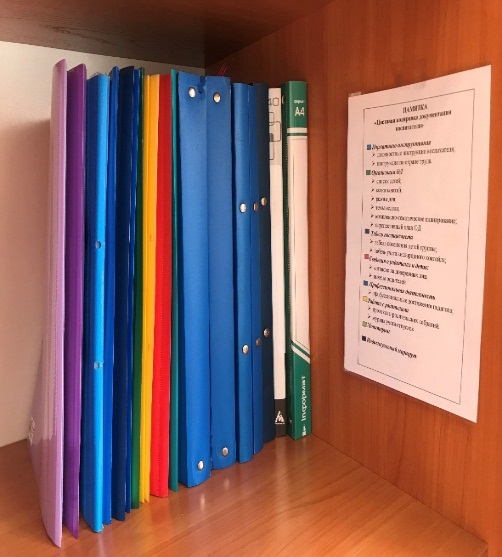 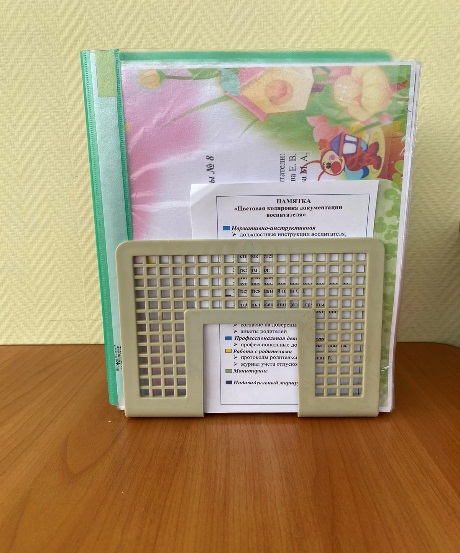 Результаты проектаРезультаты рабочего места воспитателя
Соответствие срока реализации проекта
 Уровень достижения целевых показателей проекта на этапе реализации и закрепления не менее 100%
 Распространение достигнутых результатов